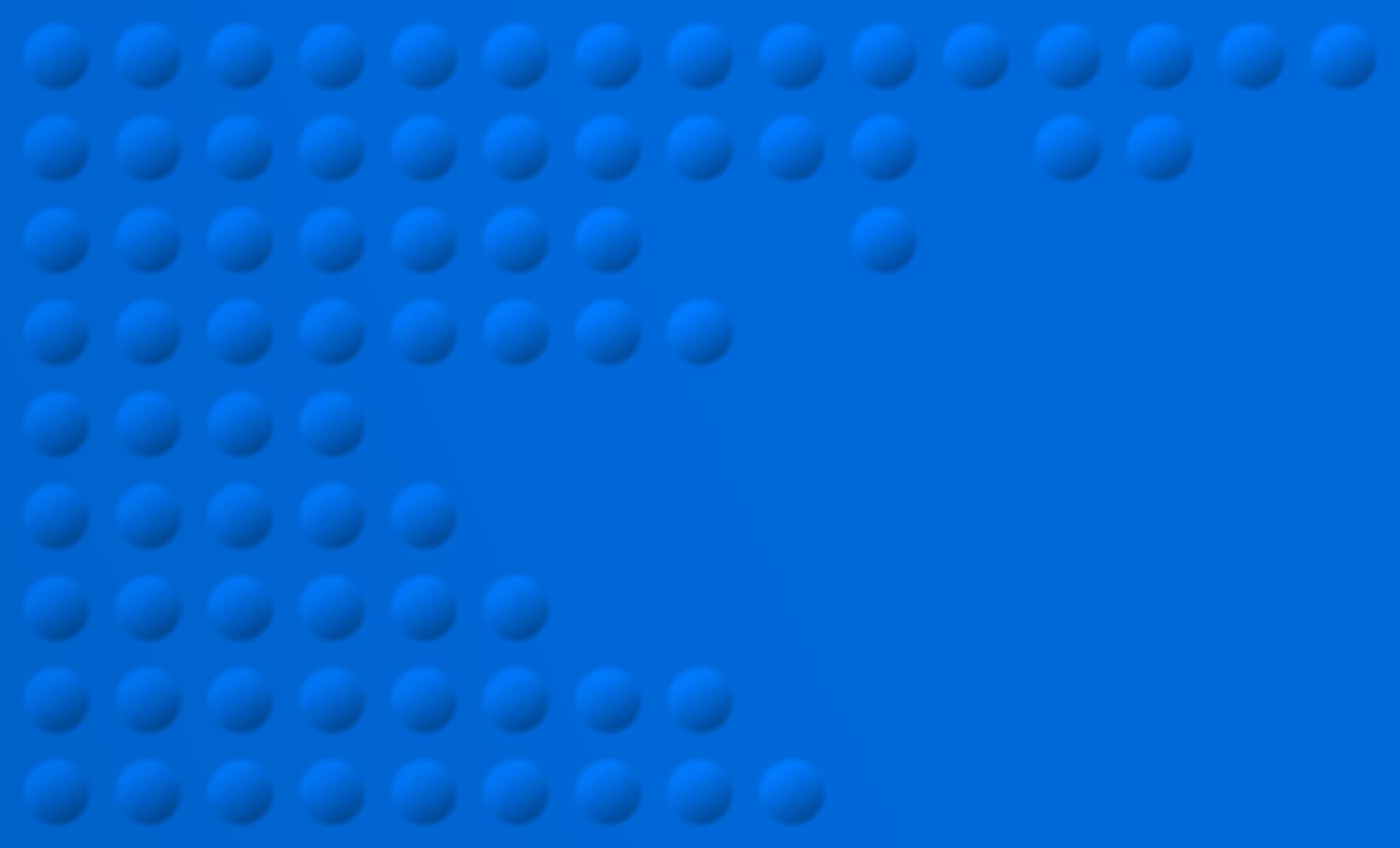 Biblioteca Bootstrap 4
Conheça a biblioteca front end mais utilizada no mundo – Casa do Código

Rafael Escalfoni
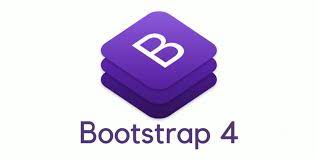 Bootstrap é uma biblioteca CSS com componentes prontos e reutilizáveis para garantir maior eficiência no desenvolvimento de interfaces web
https://getbootstrap.com
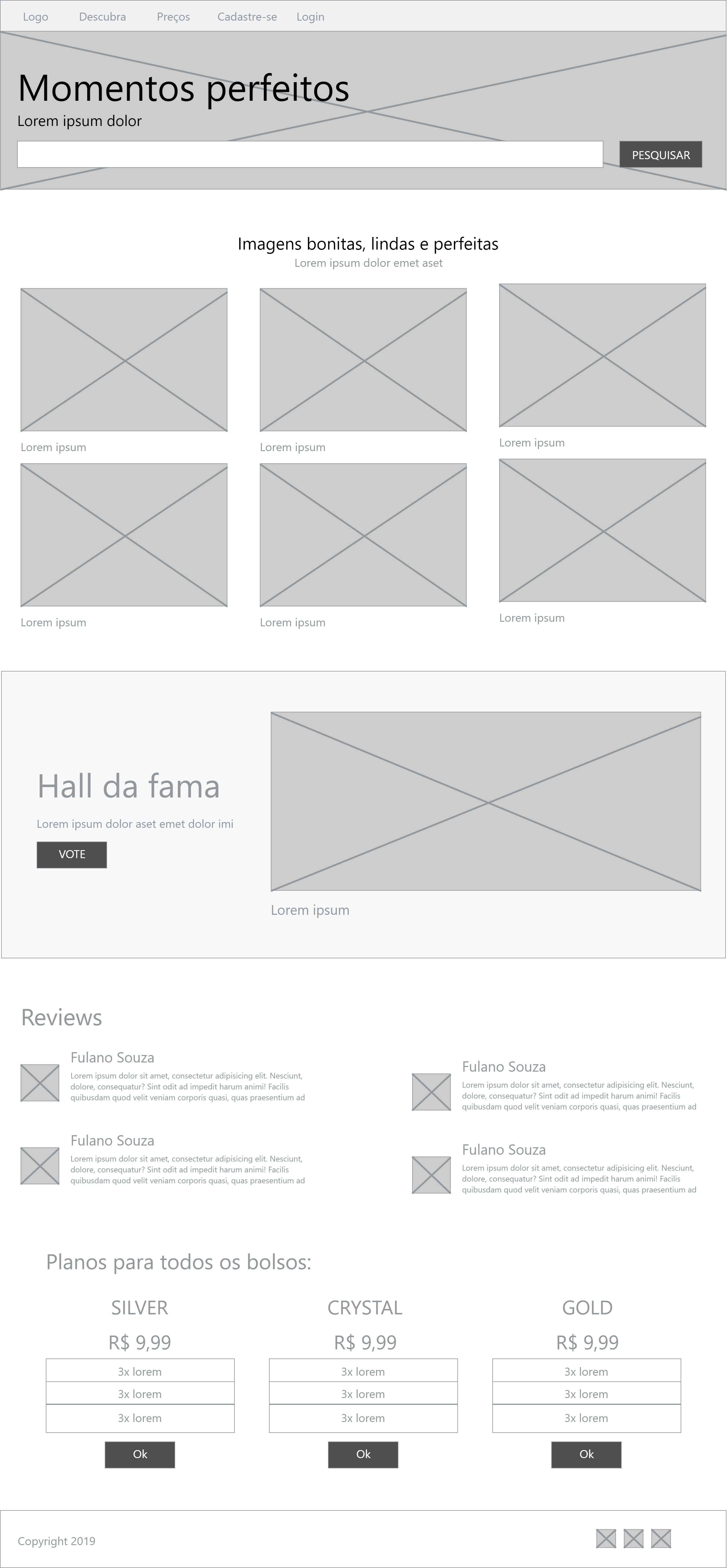 Projeto Better
Banco de imagens pago, no qual o usuário pode baixar determinadas fotos de graça, mas precisa pagar por outras
HTML 5 e CSS3, além do Bootstrap 4
Vamos trabalhar
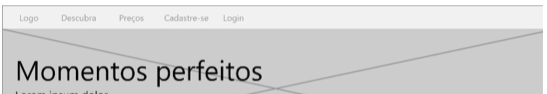 <!DOCTYPE html> 
<html lang="pt-br"> 
  <head> 
    <meta charset=”UTF-8"> 
    <meta name=”viewport” content=”width=device-width"> 
    <title>Better – Fotos de graça e pagas</title>
  </head> 
  <body> 
    <ul>
      <li><a href=”#”>Better</a></li>
      <li><a href=”#”>Descubra</a></li>
      <li><a href=”#”>Preços</a></li>
      <li><a href=”#”>Cadastre-se</a></li>
      <li><a href=”#”>Login</a></li>
    </ul>
  </body> 
</html>
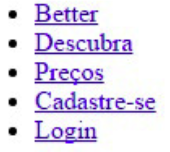 Vamos trabalhar
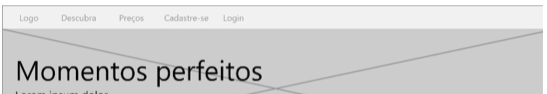 <!DOCTYPE html> 
<html lang="pt-br"> 
    <head> 
      <meta charset=”UTF-8"> 
      <meta name=”viewport” content=”width=device-width"> 
      <link rel=”stylesheet” href=”/css/bootstrap.css"> 
      <title>Better – Fotos de graça e pagas</title>
  </head> 
  <body> 
        <ul>
              <li><a href=”#”>Better</a></li>
              <li><a href=”#”>Descubra</a></li>
              <li><a href=”#”>Preços</a></li>
              <li><a href=”#”>Cadastre-se</a></li>
              <li><a href=”#”>Login</a></li>
          </ul>
  </body> 
</html>
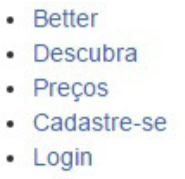 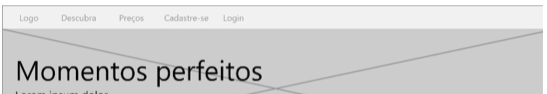 Melhorando a semântica
<!DOCTYPE html> 
<html lang="pt-br"> 
    <head> 
      <meta charset=”UTF-8"> 
      <meta name=”viewport” content=”width=device-width"> 
      <link rel=”stylesheet” href=”/css/bootstrap.css"> 
      <title>Better – Fotos de graça e pagas</title>
  </head> 
  <body> 
      <nav>
          <ul>
              <li><a href=”#”>Better</a></li>
              <li><a href=”#”>Descubra</a></li>
              <li><a href=”#”>Preços</a></li>
              <li><a href=”#”>Cadastre-se</a></li>
              <li><a href=”#”>Login</a></li>
          </ul>
      </nav>
  </body> 
</html>
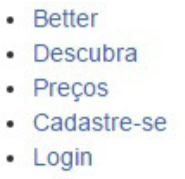 Navbar
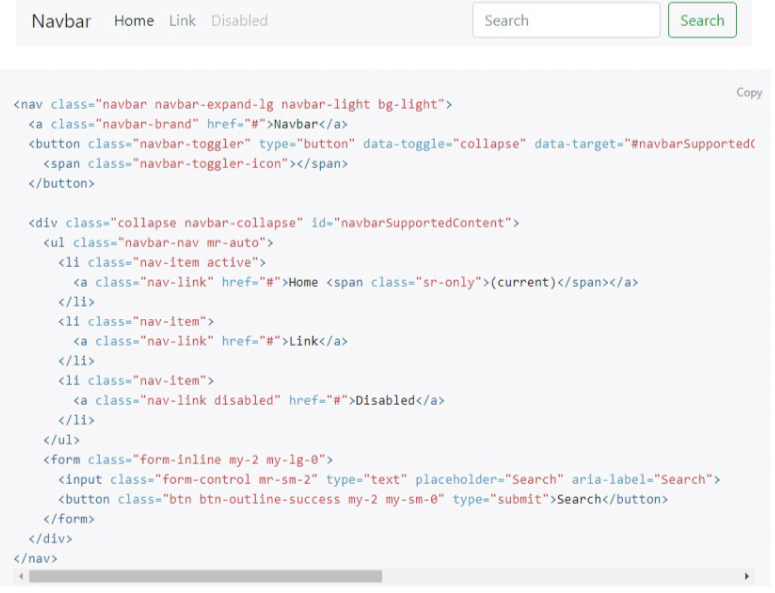 Bootstrap dispõe de um componente navbar pronto!
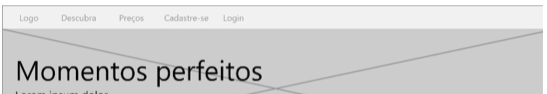 Implementando nosso Navbar
<nav class=“navbar navbar-expand-lg navbar-light bg-light”>
          <ul class=”navbar-nav mr-auto”>
              <li><a href=”#”>Better</a></li>
              <li><a href=”#”>Descubra</a></li>
              <li><a href=”#”>Preços</a></li>
              <li><a href=”#”>Cadastre-se</a></li>
              <li><a href=”#”>Login</a></li>
          </ul>
</nav>
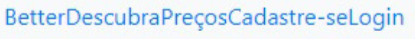 Quase!
Implementando nosso Navbar
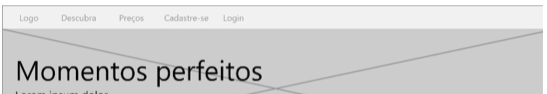 <nav class=“navbar navbar-expand-lg navbar-light bg-light”>
       <ul class=”navbar-nav mr-auto”>
            <li><a href=”#” class=”nav-link”>Better</a></li>
            <li><a href=”#” class=”nav-link”>Descubra</a></li>
            <li><a href=”#” class=”nav-link”>Preços</a></li>
            <li><a href=”#” class=”nav-link”>Cadastre-se</a></li>
            <li><a href=”#” class=”nav-link”>Login</a></li>           
       </ul>
</nav>
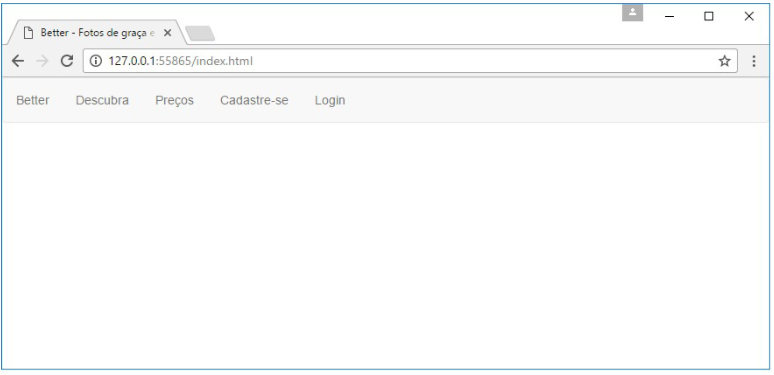 Implementando nosso Navbar
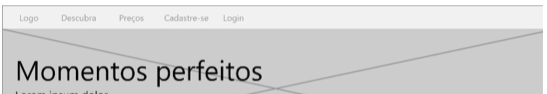 <nav class=“navbar navbar-expand-lg navbar-light bg-light”>
    <div class=“container”>
        <ul class=”navbar-nav mr-auto”>
            <li><a href=”#” class=”nav-link”>Better</a></li>
            <li><a href=”#” class=”nav-link”>Descubra</a></li>
            <li><a href=”#” class=”nav-link”>Preços</a></li>
            <li><a href=”#” class=”nav-link”>Cadastre-se</a></li>
            <li><a href=”#” class=”nav-link”>Login</a></li>           
        </ul>
    </div>
</nav>
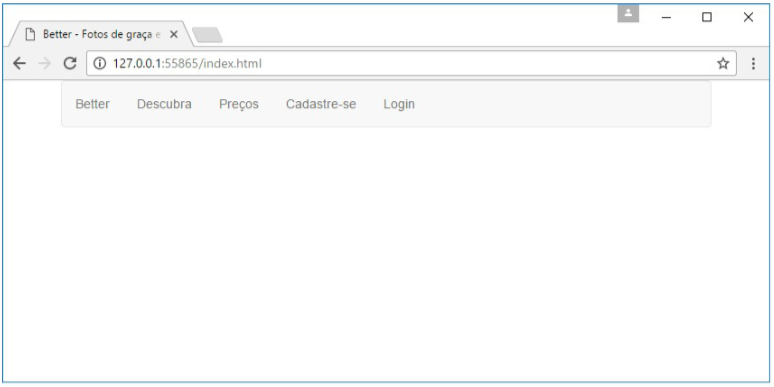 E no mobile???
<nav class=“navbar navbar-expand-lg navbar-light bg-light”>
    <div class=“container”>
        <div class=“colapse navbar-collapse”> 
            <ul class=”navbar-nav mr-auto”>
                <li><a href=”#” class=”nav-link”>Better</a></li>
                <li><a href=”#” class=”nav-link”>Descubra</a></li>
                <li><a href=”#” class=”nav-link”>Preços</a></li>
                <li><a href=”#” class=”nav-link”>Cadastre-se</a></li>
                <li><a href=”#” class=”nav-link”>Login</a></li>           
            </ul>
        </div> <!– fom .colapse -->
    </div>   <!– fom .container --> 
</nav>
E no mobile???
<nav class=“navbar navbar-expand-lg navbar-light bg-light”>
    <div class=“container”>
        <button>
             Menu
        <button>
        <div class=“colapse navbar-collapse”> 
            <ul class=”navbar-nav mr-auto”>
                <li><a href=”#” class=”nav-link”>Better</a></li>
                <li><a href=”#” class=”nav-link”>Descubra</a></li>
                <li><a href=”#” class=”nav-link”>Preços</a></li>
                <li><a href=”#” class=”nav-link”>Cadastre-se</a></li>
                <li><a href=”#” class=”nav-link”>Login</a></li>           
            </ul>
        </div> <!– fom .colapse -->
    </div>   <!– fom .container --> 
</nav>
E no mobile???
<nav class=“navbar navbar-expand-lg navbar-light bg-light”>
    <div class=“container”>
        <button class=“navbar-toggler” data-toggle="collapse" data-target=“navbar-collapse”>
             Menu
        <button>
        <div class=“colapse navbar-collapse”> 
            <ul class=”navbar-nav mr-auto”>
                <li><a href=”#” class=”nav-link”>Better</a></li>
                <li><a href=”#” class=”nav-link”>Descubra</a></li>
                <li><a href=”#” class=”nav-link”>Preços</a></li>
                <li><a href=”#” class=”nav-link”>Cadastre-se</a></li>
                <li><a href=”#” class=”nav-link”>Login</a></li>           
            </ul>
        </div> <!– fom .colapse -->
    </div>   <!– fom .container --> 
</nav>

<script src="js/jquery.js"></script> 
<script src="js/bootstrap.min.js"></script> 
</body> 
</html>
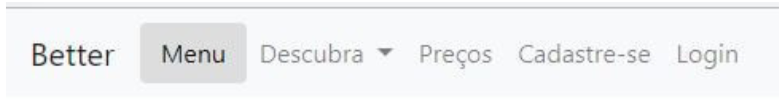 Submenu Descubra
<li><a href=”#” class=”nav-link”>Better</a></li>
<li class=”dropdown”>
    <a href=”#” class=”nav-link dropdown-toggle” data-toggle=”dropdown”>Descubra</a>
    <ul class=”dropdown-menu”>
        <li><a href=”#” class=”dropdown-item”>Paisagem</a></li>
        <li><a href=”#” class=”dropdown-item”>Tecnologia</a></li>
        <li><a href=”#” class=”dropdown-item”>Abstrato</a></li>
        <li><a href=”#” class=”dropdown-item”>Animais</a></li>
        <li><a href=”#” class=”dropdown-item”>Comida</a></li>
        <li><a href=”#” class=”dropdown-item”>Pessoas</a></li>
    </ul>
</li>
<li><a href=”#” class=”nav-link”>Preços</a></li>
Cabeçalho
Menu (feito)

Título
Subtítulo
Campo de busca com botão
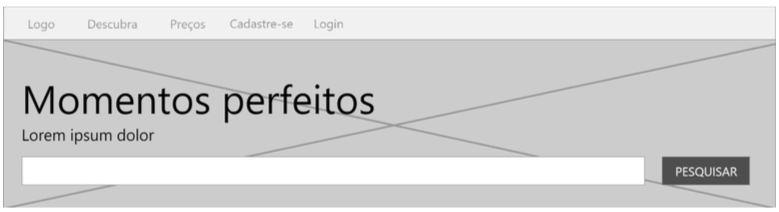 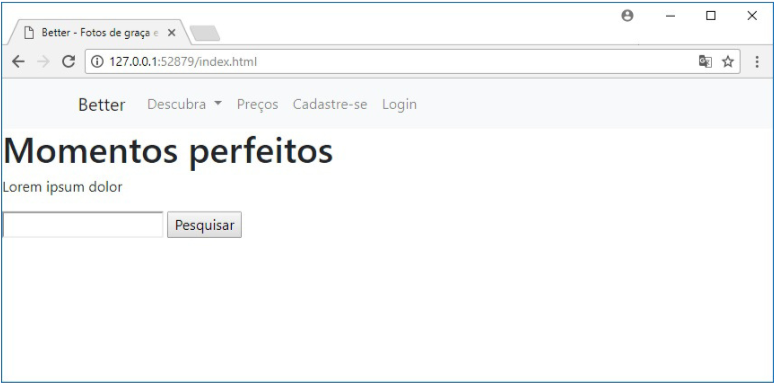 <h1>Momentos perfeitos</h1>
<p>Lorem ipsum dolor</p>
<form>
    <input type=”search” >
    <button>Pesquisar</button>
</form>
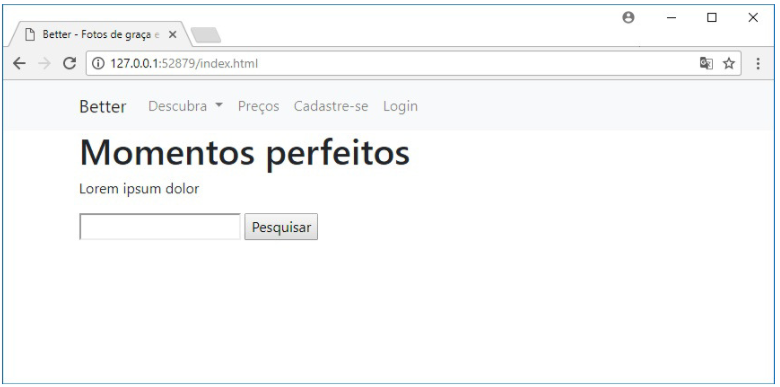 <main class=”container” >
    <h1>Momentos perfeitos</h1>
    <p>Lorem ipsum dolor</p>
    <form>
        <input type=”search” >
        <button>Pesquisar</button>
    </form>
</main>
Jumbotron
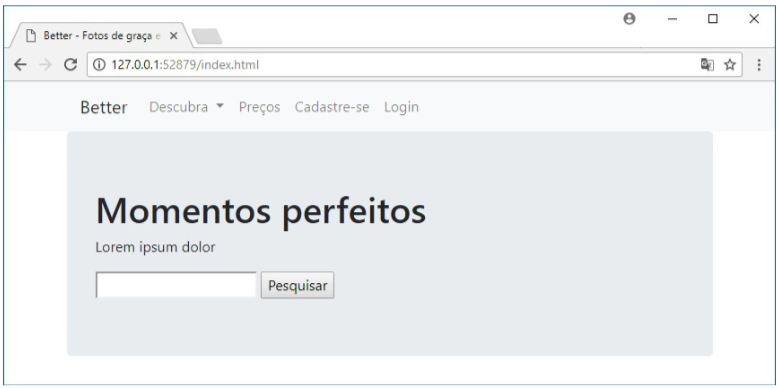 <main class=”container jumbotron” >
    <h1>Momentos perfeitos</h1>
    <p>Lorem ipsum dolor</p>
    <form>
        <input type=”search” >
        <button>Pesquisar</button>
    </form>
</main>
Adaptando o Jumbotron no bootstrap.css
.jumbotron {
    padding: 2rem 1rem;
    margin-bottom: 2rem;
    background-color: #e9ecef;
    border-radius: 0.3rem;
}
.jumbotron {
    padding: 2rem 1rem;
    margin-bottom: 2rem;
    background-color: #e9ecef;
    border-radius: 0.3rem;
    background-image: url(../img/vitrine.jpg);
    bacground-size: cover;
    background-position: center;
}
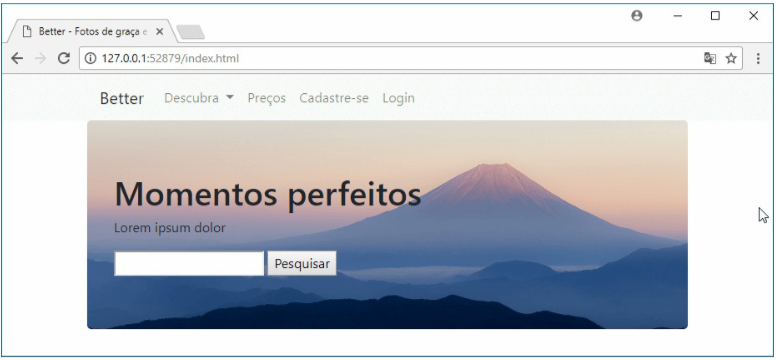 Jumbotron de fora a fora
Tirando as margens: é a classe container que está criando as margens!

<main class=”jumbotron” >
    <h1>Momentos perfeitos</h1>
    <p>Lorem ipsum dolor</p>
    <form>
        <input type=”search” >
        <button>Pesquisar</button>
    </form>
</main>
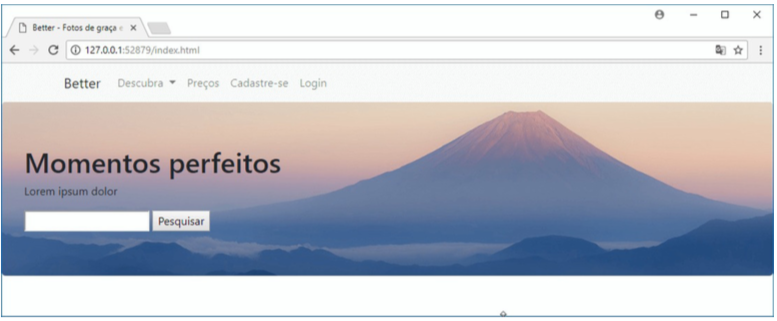 Estilizando o form
<form>
        <input type=”search” class=”form-control” placeholder=”Encontre o que você procura...” >
        <button class=”btn btn-primary” >Pesquisar</button>
    </form>
Estilizando o form: input e botão lado a lado
<form>
        <input type=”search” class=”form-control” placeholder=”Encontre o que você procura...” >
        <span class=”input-group-btn” >
              <button class=”btn btn-primary” >Pesquisar</button>
        </span>
</form>
Grids no Bootstrap
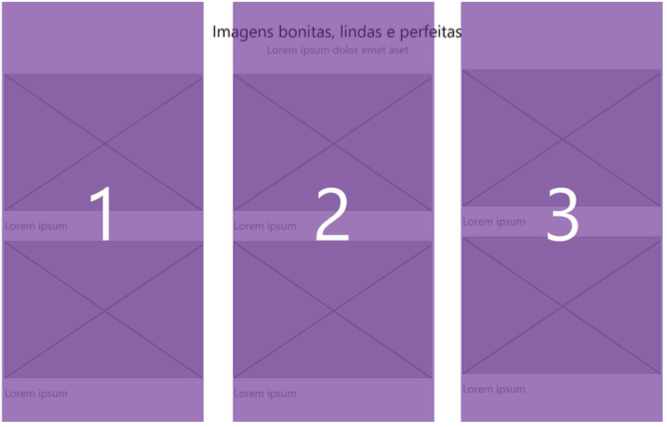 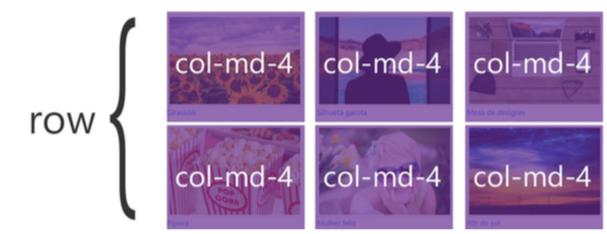 Interface Mobile bem tosca
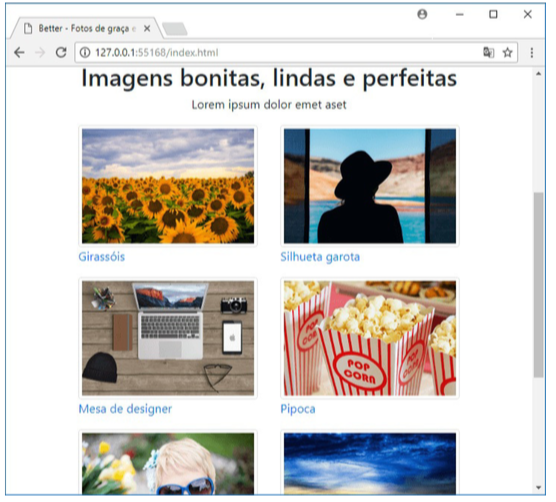